Urban Forestry Commission
October 10, 2023
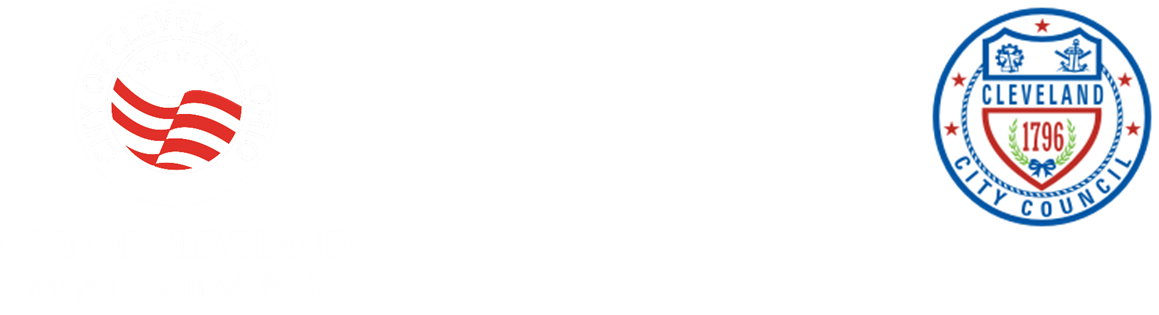 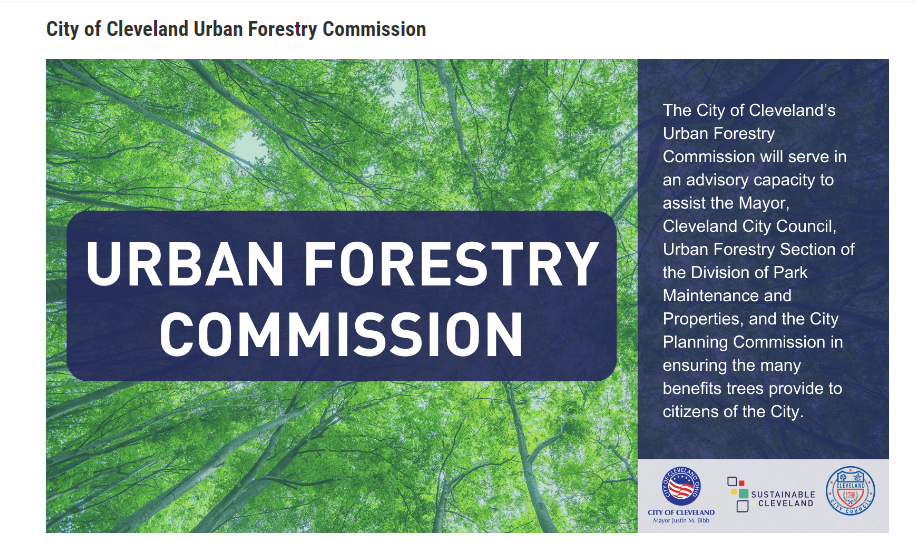 Agenda
Call to Order
01
Roll Call
02
03
Chair’s Welcome / Remarks – Reminder to sign up for Public Comment at entrance to room
04
Approval of Minutes
05
Unfinished Business – Members appointed to Sub-Committees
06
New Business 
Complete and Green Streets Report Out
UFC Committee Chair Report Outs
Tree Academy Report Out
Urban and Community Forestry (IRA) Grant application result
07
Public Comment – 3 minutes, at Chair's discretion, will be recorded in Minutes; commenters are reminded that impugning character or reputation of any individuals will not be allowed
Closing Remarks
08
Adjourn
09
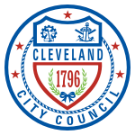 [Speaker Notes: Sam]
UFC Members Appointed to Sub-Committees
Policy: Schreiber (Chair); Bay, Hernandez, Kipp, Spencer, Sridhar, Swiatalski
01
Maintenance: Leamon (Chair); Jackson, Jean-Baptiste, Kipp, Olesky, Sridhar, Tokars
02
Budget: Spencer (Chair); Kipp, Hernandez, Malone, O'Keeffe, Sridhar
03
UFC sub-committee meetings are internal to the Urban Forestry Commission, with reports at quarterly mtgs
04
Who Does the Work – sub-committee members are commission members; committee charter, initial work and discussion on non-commission non-voting members being invited to supplement knowledge, ad hoc
05
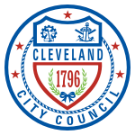 [Speaker Notes: Sarah
that there is not a quorum of commission members (8)]
Agenda
Call to Order
01
Roll Call
02
03
Chair’s Welcome / Remarks – Reminder to sign up for Public Comment at entrance to room
04
Approval of Minutes
05
Unfinished Business – Members appointed to Sub-Committees
06
New Business 
Complete and Green Streets Report Out
UFC Committee Chair Report Outs
Tree Academy Report Out
Urban and Community Forestry (IRA) Grant application result
07
Public Comment – 3 minutes, at Chair's discretion, will be recorded in Minutes; commenters are reminded that impugning character or reputation of any individuals will not be allowed
Closing Remarks
08
Adjourn
09
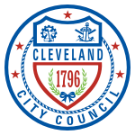 [Speaker Notes: Sam]
Complete and Green Streets Report Out
Phil Kidd
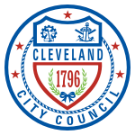 [Speaker Notes: Sam introduce Phil?]
Depaving Cleveland
Green Infrastructure Opportunities for Complete & Green Streets Projects in Cleveland
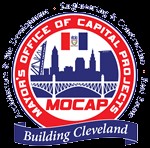 Existing Corridor Conditions
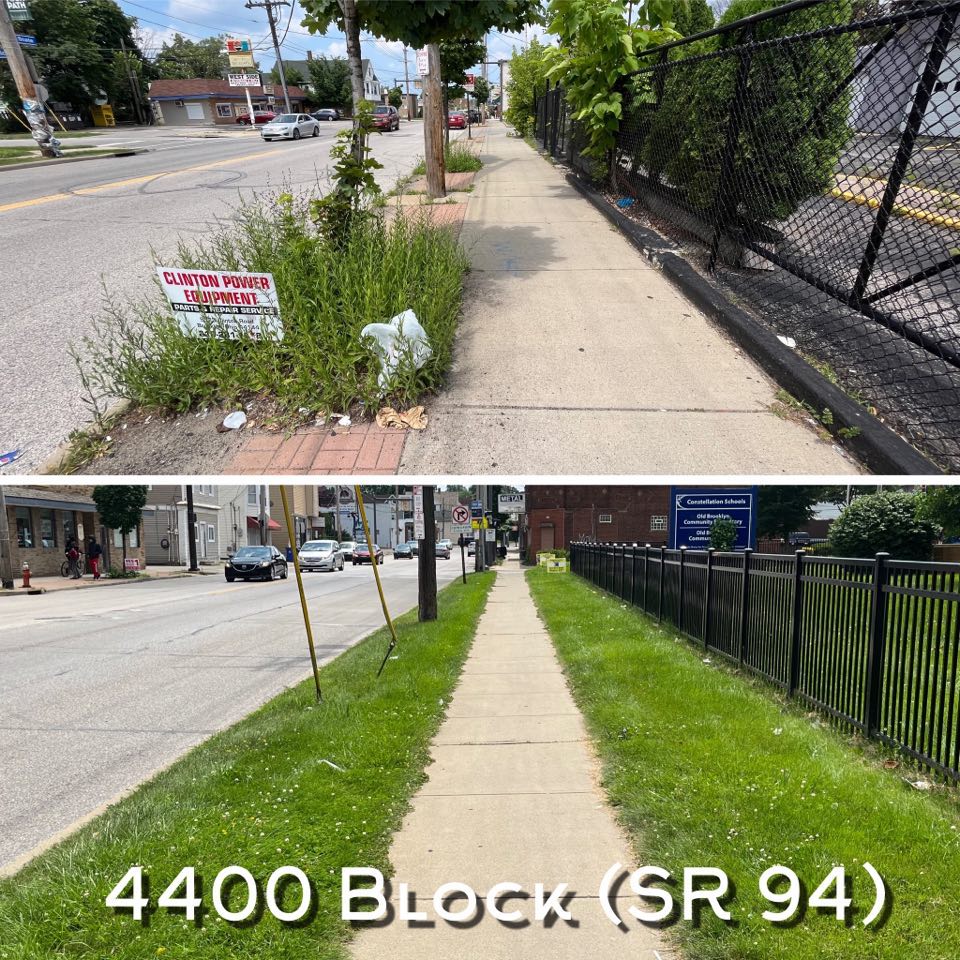 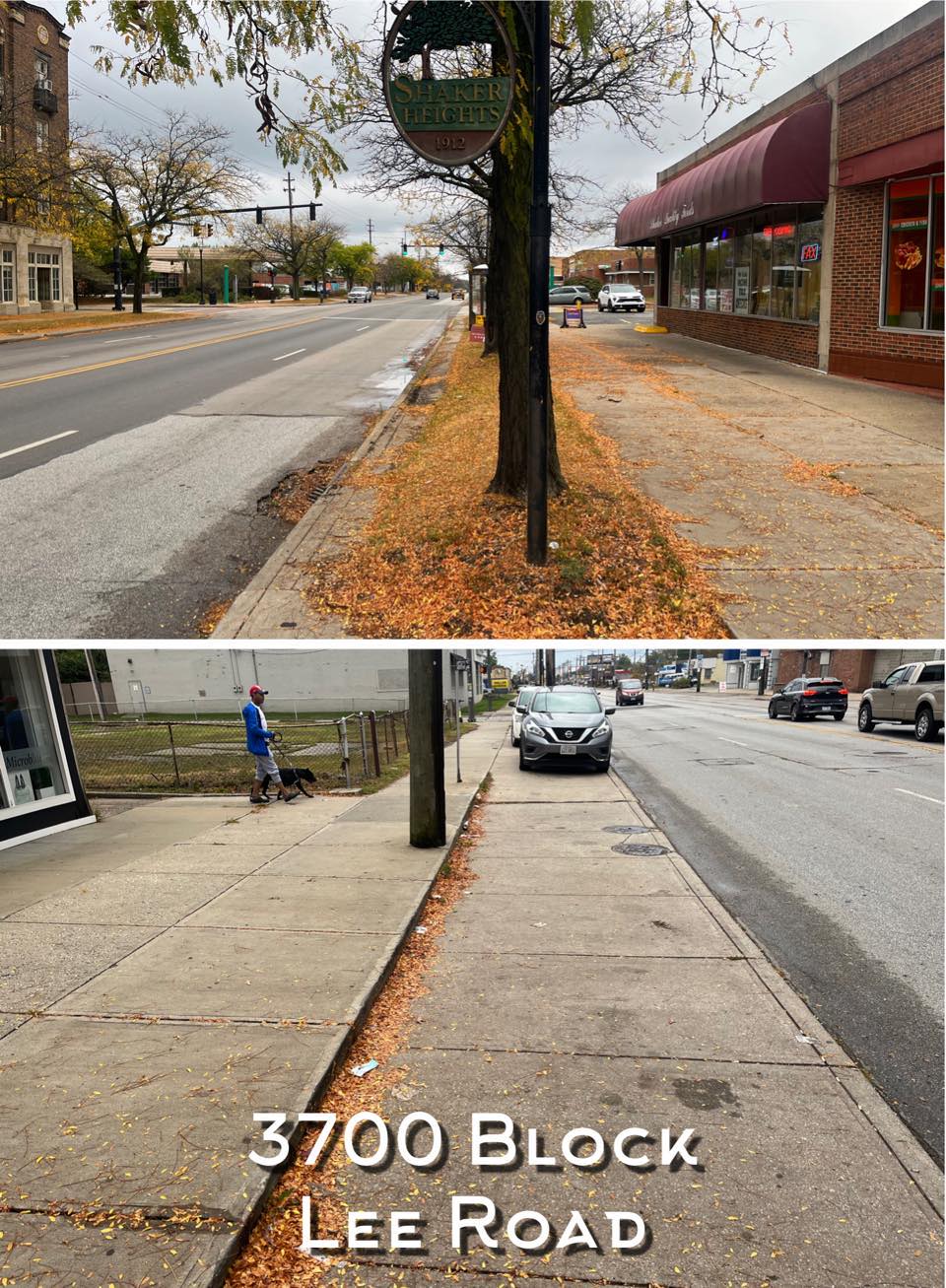 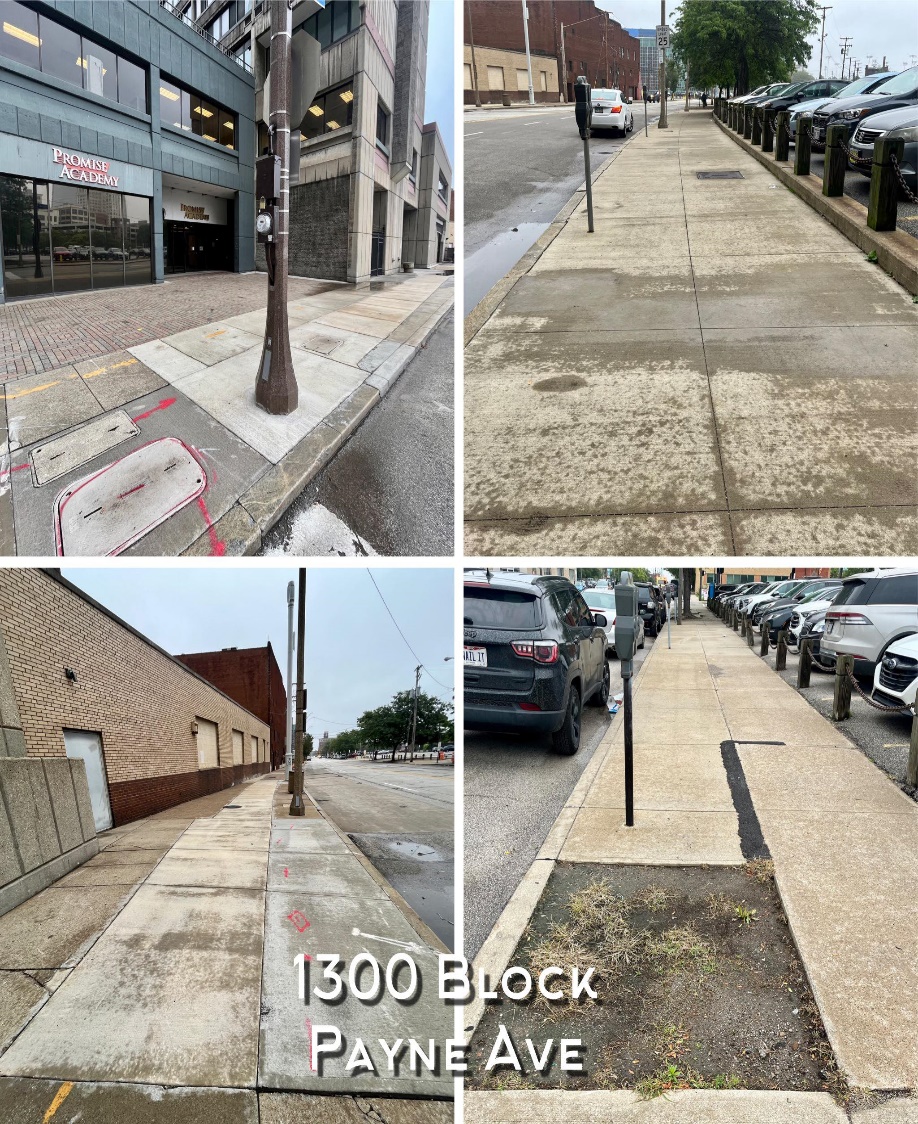 W. 65th Street (Detroit Shoreway)
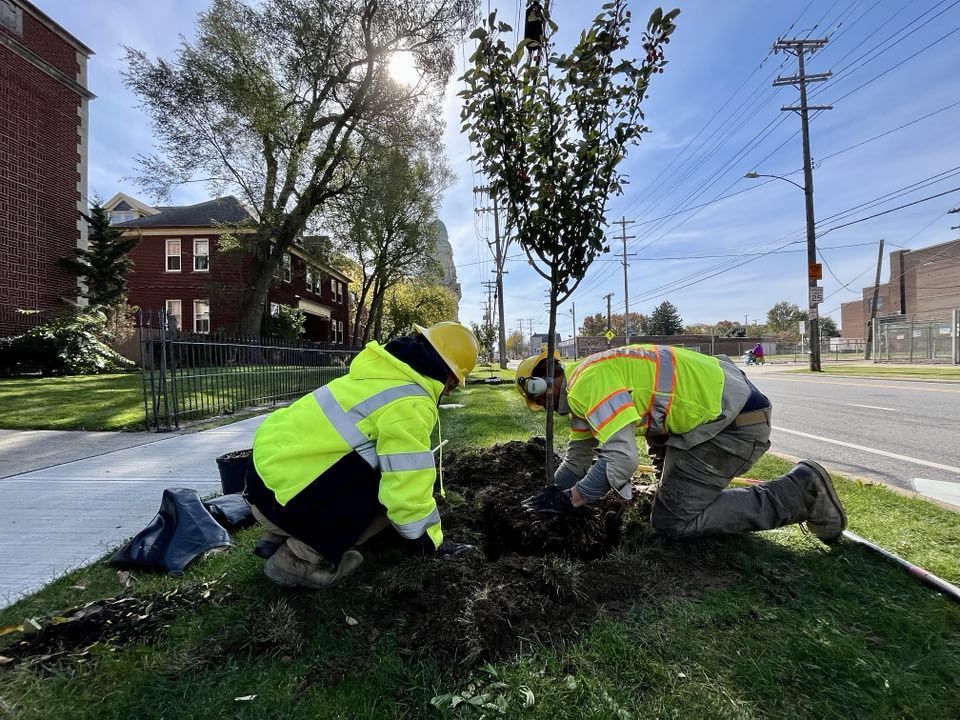 Stormwater Tree Wells
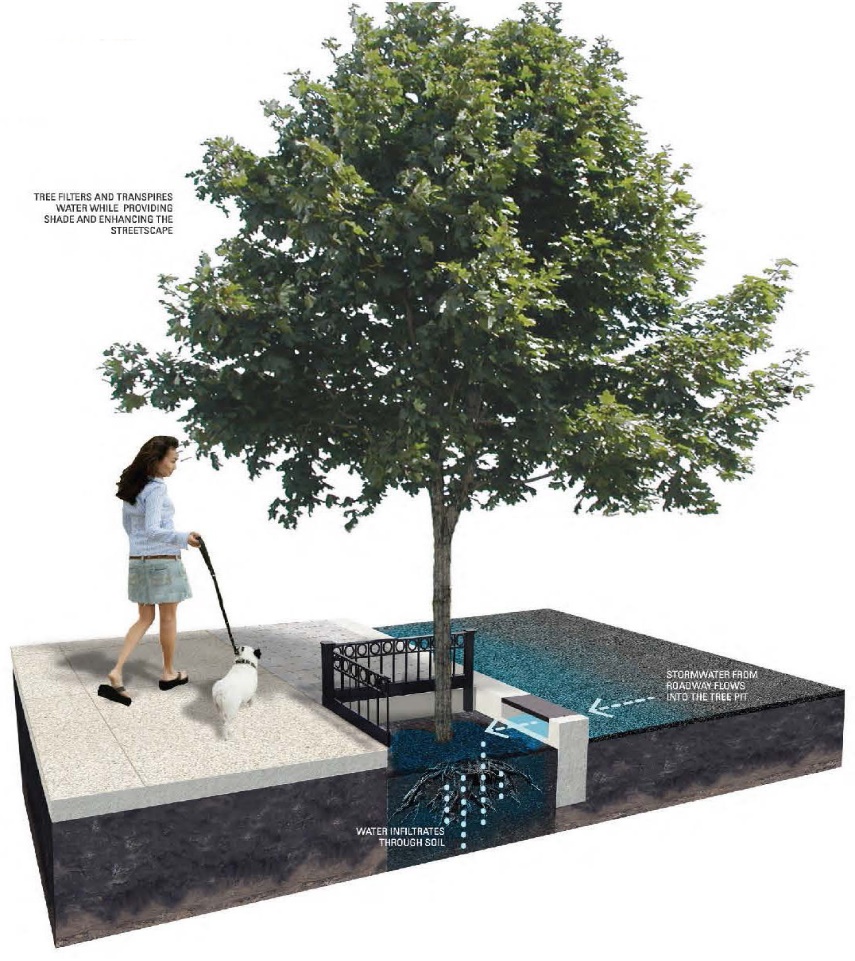 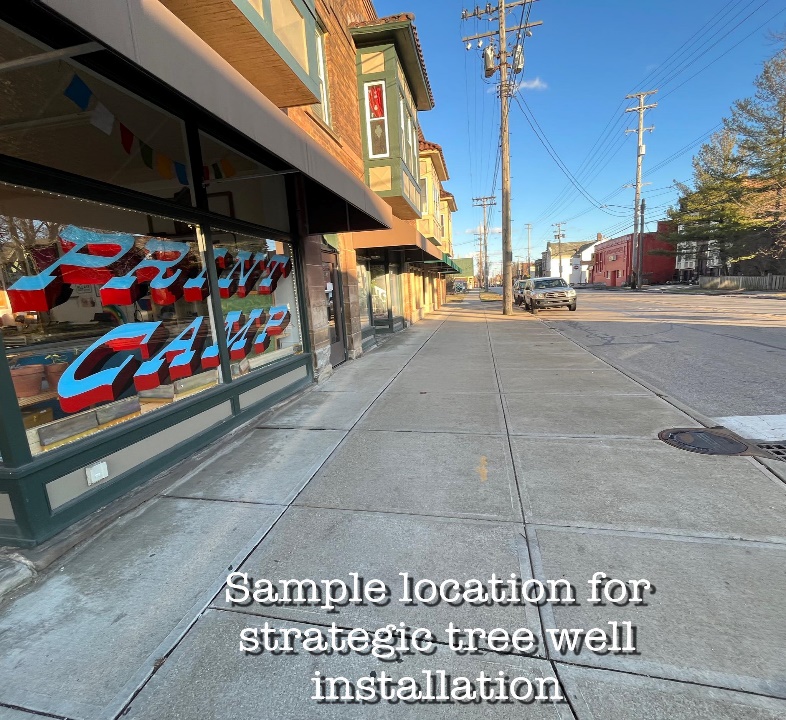 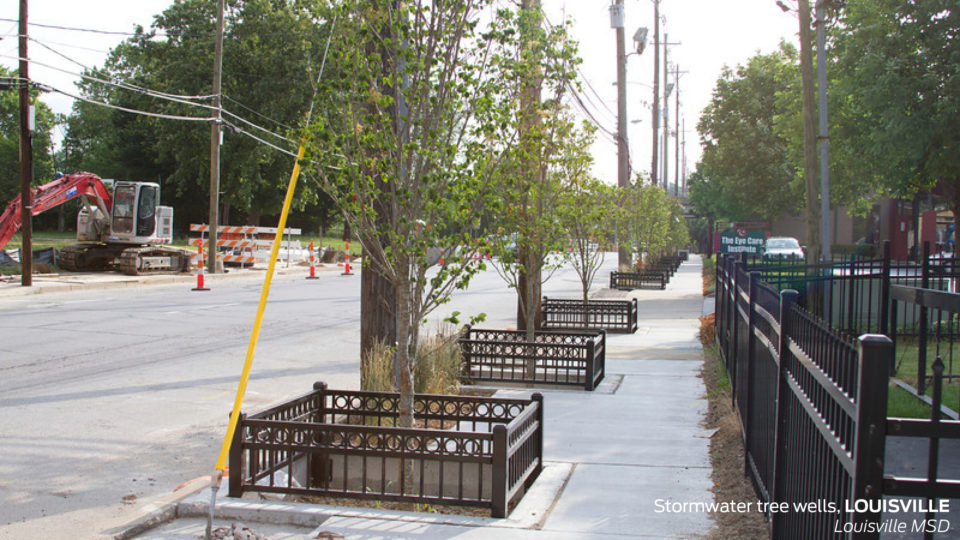 Upcoming Opportunities
CGS PROJECTS (2024):

Payne Ave (E. 13 to E. 30):
19,300 sqft (.73 mi) of tree lawn restoration 
75 Street Trees (MOCAP + Urban Forestry)
‘No Mow’ grass

Carnegie Ave (E. 55 to E. 79):
18,950 sqft (.72 mi) of tree lawn restoration
50-75 Street (partnership with Midtown Inc)
‘No Mow’ grass
UFC  Sub-Committee Report Outs (5 min each)
01
Policy: Schreiber (Chair); Bay, Hernandez, Kipp, Spencer, Sridhar, Swiatalski
Maintenance: Leamon (Chair); Jackson, Jean-Baptiste, Kipp, Olesky, Sridhar, Tokars
02
Budget: Spencer (Chair); Kipp, Hernandez, Malone, O'Keeffe, Sridhar
03
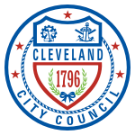 [Speaker Notes: Sam ask each Chair to give 5 min report out
Purpose of committee
# meetings held
Significant work carried out to date?]
ODNR Tree Commission Academy Report Out
Sarah O'Keeffe, UFC Secretary
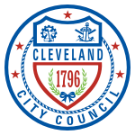 [Speaker Notes: 2 years completed by 10 commissioners due to unavoidable scheduling conflicts; may be other materials for 4 commissioners that were not able to complete both years
November 29 – Project scheduled in the field with Foresters – all commissioners invited to take part; need to complete as "sophomore homework"
Strong mutual understanding of urban forestry from perspective of ODNR + peer cities interaction valuable
$1,250 supported by Sustainability Office
NEXT:
Letter to ODNR about citations and interpretations of peer-reviewed studies
2024 – discussion for additional course work – Junior and Senior training?]
Urban and Community Forestry Grant Report Out
Samira Malone, UFC Chair
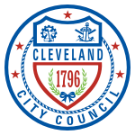 Agenda
Call to Order
01
Roll Call
02
03
Chair’s Welcome / Remarks – Reminder to sign up for Public Comment at entrance to room
04
Approval of Minutes
05
Unfinished Business – Members appointed to Sub-Committees
06
New Business 
Complete and Green Streets Report Out
UFC Committee Chair Report Outs
Tree Academy Report Out
Urban and Community Forestry (IRA) Grant application result
07
Public Comment – 3 minutes, at Chair's discretion, will be recorded in Minutes; commenters are reminded that impugning character or reputation of any individuals will not be allowed
Closing Remarks
08
Adjourn
09
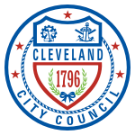 Agenda
Call to Order
01
Roll Call
02
03
Chair’s Welcome / Remarks – Reminder to sign up for Public Comment at entrance to room
04
Approval of Minutes
05
Unfinished Business – Members appointed to Sub-Committees
06
New Business 
Complete and Green Streets Report Out
UFC Committee Chair Report Outs
Tree Academy Report Out
Urban and Community Forestry (IRA) Grant application result
07
Public Comment – 3 minutes, at Chair's discretion, will be recorded in Minutes; commenters are reminded that impugning character or reputation of any individuals will not be allowed
Closing Remarks
08
Adjourn
09
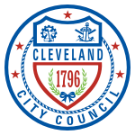 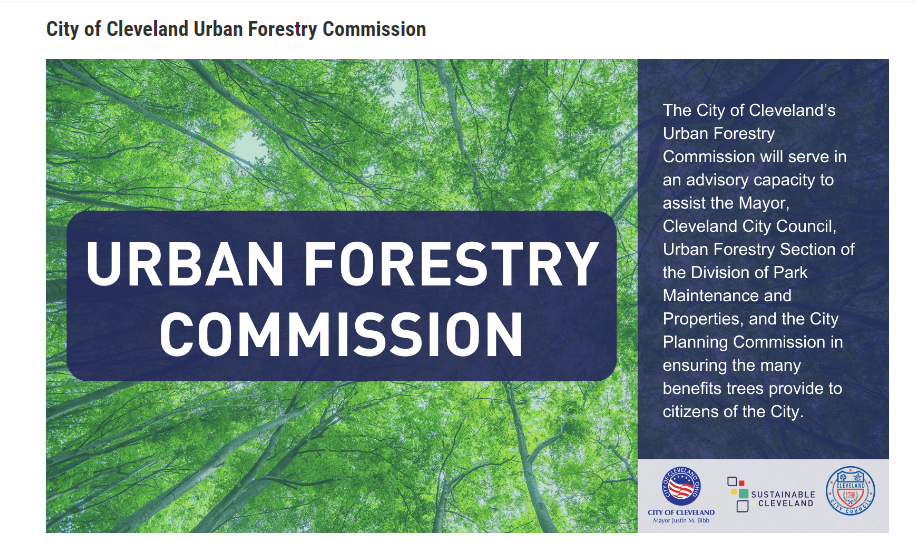